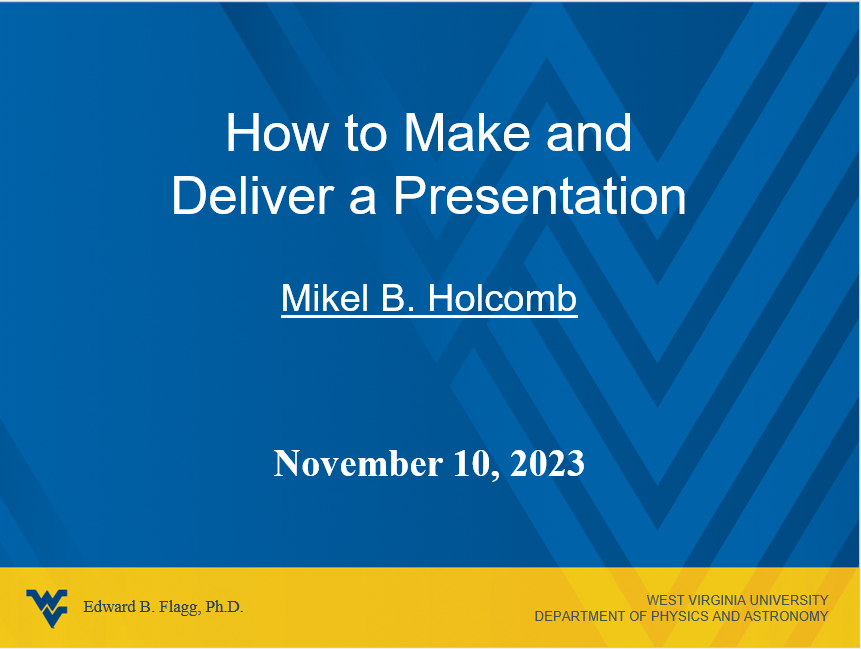 A flashy title slide makes a good first impression. Important.
How to Make and Deliver a Presentation
Mikel B. Holcomb
I have stolen most of this presentation from Professor Flagg
November 10, 2023
(Including a date is an easy way to look prepared for this talk in particular, as long as you remember to change it!)
A footer like this one helps people remember who and where you are!
I’ve done a common minor mistake here; let’s see if you notice it.
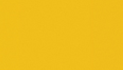 [Speaker Notes: Fonts. Don’t use different ones. It looks bad. Impressions matter.
Ideally keep the same fonts for the whole presentation, but at last on the same slide, stick to the same font. (Text and figures!)

Also, with adding everything I wanted to point out about the slide, it’s now crazy cluttered. Don’t do that; it now looks terrible!]
Why do we give presentations?
To inform others of our research results
To teach others
A scientist is always teaching
A scientist is also a salesman
To market ourselves
Relative emphasis changes with context:
Conference Talk      ≠      Colloquium      ≠      Job Talk
Marketing
Dissemination
My estimates.
Others may differ.
Teaching
[Speaker Notes: To disseminate our research results
To teach others
To market ourselves
(The relative emphasis on these goals changes with the context of the talk. An APS talk is different than a Colloquium is different than a Job Talk.)]
A Good Presentation Comprises…
Clarity:
Organizational, Visual, Oral
Content:
Include only the necessary
Delivery:
Slides are a prop to your speech
When you start, follow the rules
(Experts will sometimes break the rules for effect)
[Speaker Notes: Clarity: organizational, visual, oral
Content: only include the necessary
Delivery: slides are a prop to your speech

Here are some rules to follow at the beginning.
Experts will sometimes break these rules for effect. (If everyone gave the same structure all of the time, it would get boring.)]
Consider Your Audience
The cardinal rule: Never overestimate your audience
If they don’t understand, no one will remember it or ask any questions.
Audience knowledge
Introduction
Audience
More
Less
Specialists (e.g., magnetism)
Subfield experts (e.g., cond. mat.)
Physicists (e.g. plasma, astro)
Graduate students
Undergraduate students
Less
More
General public
[Speaker Notes: Never overestimate your audience’s knowledge
If they don’t understand, no one will remember it or ask any questions.]
Get Organized
1. Motivation:
Why should the audience listen to you?
Establish the context of your research question.
2. Spoil the punchline:
Give the final results right away.
3. Background:
Cover only that necessary to understand your novel results.
4. Data and Analysis:
Present data clearly
Describe how/why the conclusions were made.
Make an outline, but don’t show it.
(usually)
5. Conclusion(s):
Tell ‘em what you told ‘em.
Describe potential future work
[Speaker Notes: 1) Motivation: Why should the audience listen to you? Establish the context of your research question.
2) Spoil the punchline: Give the final results right away. (It’s possible they won’t listen to anything else. Make sure you go ahead and get out your most important point!)
3) Background: Cover only that necessary to understand your novel results.
4) Data and Analysis: Show your data and describe how/why the conclusions were made.
5) Conclusion(s): Tell ‘em what you told ‘em.]
Slides add what speech cannot
Graphs and plots
Pictures
Diagrams
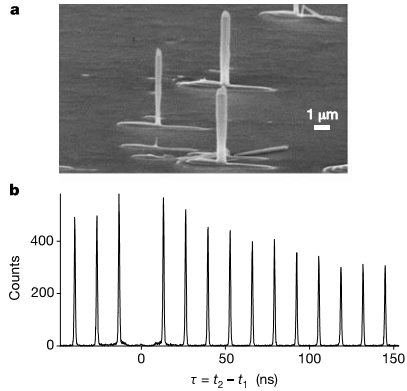 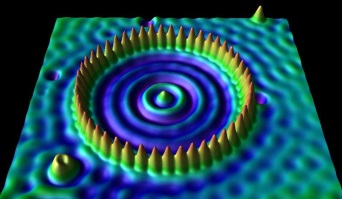 Additional information pathway (visual vs. auditory)
A persistent explanation (audience can review earlier points)
[Speaker Notes: The Purpose of Slides -> Slides add what speech cannot]
Pro Tip: What to do WHEN you lose your audience (not if)
By Micky Holcomb
Things to Do
Start right:
Get the WVU template at https://brand.wvu.edu/
Modify the template: View  Master Views  Slide Master 
				    Scroll up to 1st slide to modify
10 Lorem ipsum
12 Lorem ipsum
14 Lorem ipsum
16 Lorem ipsum
18 Lorem ipsum
20 Lorem ipsum
24 Lorem ipsum
28 Lorem ipsum
32 Lorem ipsum
Make it clear:
Large fonts – nothing smaller than 16 point
Use contrasting colors
Black on white
White on black
Yellow on white
Blue on black
Not like these 
Make it pretty:
Use “snap to grid”
View  Show  little box/arrow thing
Very important (sometimes even good to animate figures)
Animate slide components
[Speaker Notes: Get the WVU template at https://brand.wvu.edu/
Modify the Template: View -> Master Views -> Slide Master -> Scroll up to 1st slide to modify

Large fonts: nothing smaller than 16 point.
Contrasting colors: black on white, white on black; never yellow or other light colored text on white; never blue or other dark colored text on black.

Use the “snap to grid” feature (View -> Show -> the little box/arrow thing in the lower left of that panel)

Animate slide components. Controls what you audience sees. If they see too much at once, they will stop listening to you.]
Example: Temperature Dependent Dichroism
Ferroelectric Contribution
By Micky Holcomb
T. Zhao, M. Barry et al., Nat Mat 5, 823 (2006)
[Speaker Notes: Let’s start out with the temperature dependence we’d expect from a pure AFM. It is well known that the contrast goes as the square of the magnetic moment and is zero above the Neel temperature. If instead our signal was only from polarization, since the polarization does not change much over this temperature range, as observed by the Bi displacement [diffraction/absorption synchrotron scattering, Tong], we expect very little change with temperature. What do we see?

Well, kind of both. Here are the results of nearly a year’s worth of data. We plot the contrast for five similar BFO samples to show reproducibility. There is a strong temperature dependence up until the Neel temperature, but then it mostly flattens out at nearly half of the room temperature value. So, the temperature dependence reveals that our linear dichroism comes not only from magnetic contrast. But, we also see a ferroelectric contribution, which on its own is a exciting result. And, we can use temperature dependence to decouple the two effects. And since the temperature dependence is the same with and without poling and we go the match that we saw in the last slide, we can determine that the AFMism is coupled to the ferroelectricity and is controlled by an electric field.

That’s great. Now we only have two unknowns in our formula. At this point, we can take the data and compare to models, varying both the sign and the magnetic behavior.]
Example: Temperature Dependent Dichroism
Ferroelectric Contribution
By Micky Holcomb
T. Zhao, M. Barry et al., Nat Mat 5, 823 (2006)
[Speaker Notes: Let’s start out with the temperature dependence we’d expect from a pure AFM. It is well known that the contrast goes as the square of the magnetic moment and is zero above the Neel temperature. If instead our signal was only from polarization, since the polarization does not change much over this temperature range, as observed by the Bi displacement [diffraction/absorption synchrotron scattering, Tong], we expect very little change with temperature. What do we see?

Well, kind of both. Here are the results of nearly a year’s worth of data. We plot the contrast for five similar BFO samples to show reproducibility. There is a strong temperature dependence up until the Neel temperature, but then it mostly flattens out at nearly half of the room temperature value. So, the temperature dependence reveals that our linear dichroism comes not only from magnetic contrast. But, we also see a ferroelectric contribution, which on its own is a exciting result. And, we can use temperature dependence to decouple the two effects. And since the temperature dependence is the same with and without poling and we go the match that we saw in the last slide, we can determine that the AFMism is coupled to the ferroelectricity and is controlled by an electric field.

That’s great. Now we only have two unknowns in our formula. At this point, we can take the data and compare to models, varying both the sign and the magnetic behavior.]
Things to Avoid
No outline (unless your talk is 30+ minutes)
No bulleted lists (but remember, experts can break the rules)
Don’t just read from your slides
Few full sentences
Experimentalists: no photos of apparatus (diagram if necessary)
Theorists: at most one equation per slide; explain all terms
[Speaker Notes: No bulleted lists. If you need to include text, it should appear at a relevant position and be very concise.
No outline unless your talk is 30+ minutes
Few full sentences

Experimentalists: no photos of your apparatus. I disagree on this one, but make sure it doesn’t look like a terrible mess! Labs are often messy.
Theorists: at most one equation per slide]
Bad Slides Obfuscate
Source: Optics & Photonics News 
	March 2011, pg 12
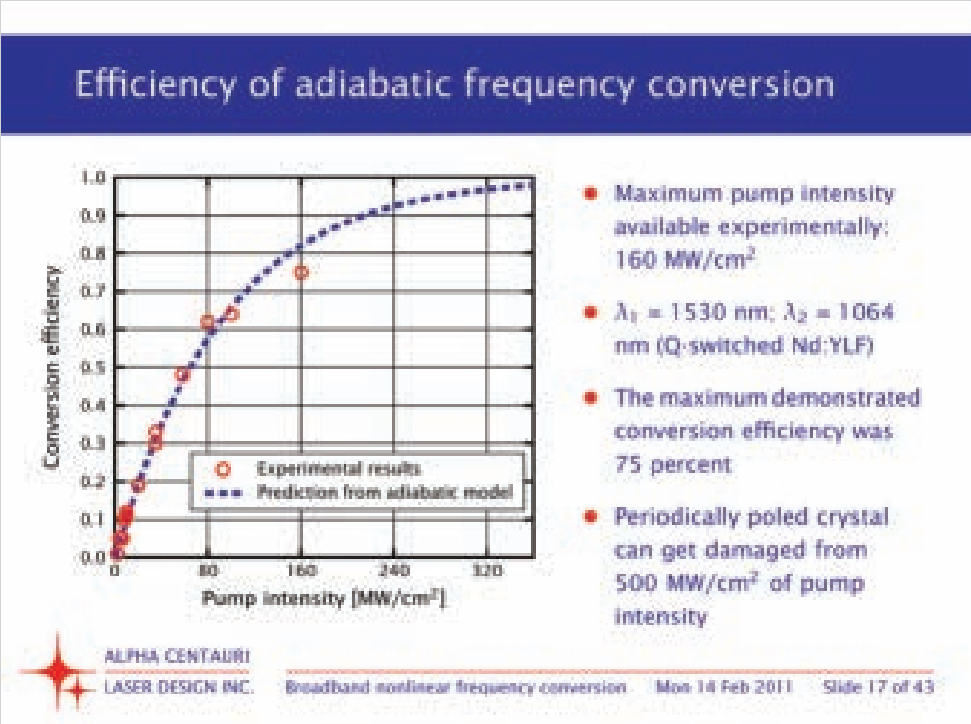 Title gives the “what” but lacks the “why”
Bullets not a list
(sentences and fragments)
Too many ticks/values
Item locations give no information
Why open circles?
Why dashed line?
Unusual values
Legend unnecessary
Unnecessary grid
[Speaker Notes: Working title: Example of a Bad Slide]
Good Slides Illuminate
Source: Optics & Photonics News 
	March 2011, pg 12
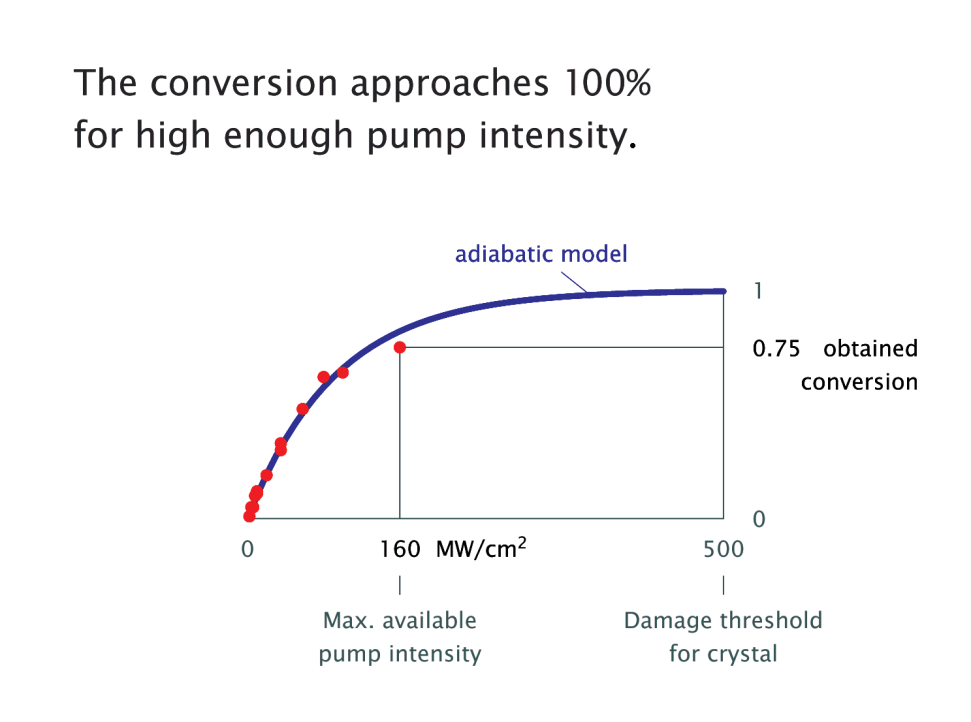 Title gives the message, the “why”
Data prominent, axes/ticks/labels secondary
Information placed at relevant locations
(Maybe should have axes labels…)
A graph for a presentation has different qualities than a graph for a paper.
Avoid using the same figures.
[Speaker Notes: Working title: Example of a Good Slide]
Check that your graphs contain…
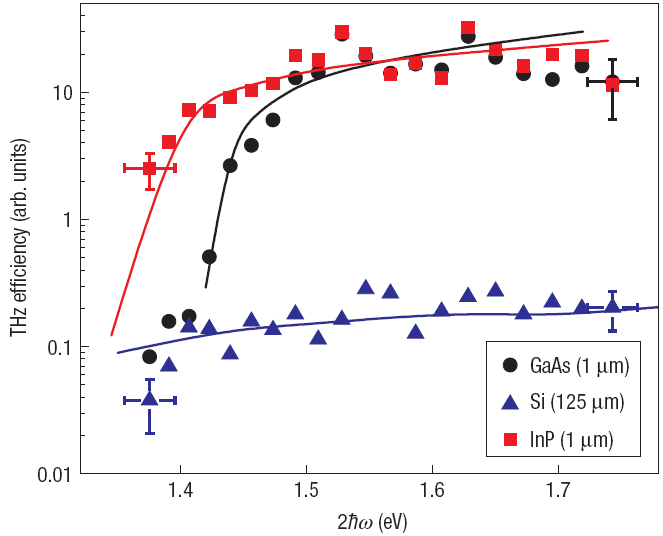 Data
Error Bars
Legend
Axes
Units
Ticks and tick labels
Font size ≥ 16
Axis Titles
[Speaker Notes: Working title: Anatomy of a Good Graph
MUSTS: Axes labels with units; Ticks and tick labels; Font size ≥ 16; Legend (if multiple lines); Error bars on data]
Delivery adds what a slide cannot
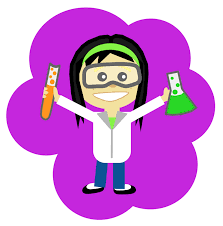 Enthusiasm!
Interaction with audience
Speaker gives context and addn’l info.
Faster info transfer than a paper
Practice, Practice, Practice
1. Alone, silently
Write a script
(especially if non-native English speaker)
2. Alone, out loud
3. Alone, video yourself
4. In front of labmates/friends
5. In front of research group, including professors
Time yourself:	e.g. 10 mins for APS-style, 2 mins for questions
Be aware of distracting behaviors:
Fidgeting
Um, uh, ah, etc.
Excessive laser pointer use, or wiggling
Check that you have good behaviors:
Eye contact with whole audience
Body turned toward audience
Steady, stable laser pointer use
[Speaker Notes: Timing
Laser pointer use.]
The Five Kinds of Questions
Question
Response
Request for Clarification
Re-explain
90% of
questions
Request for Further Information
Give more details
Apply same principles to different system.
Request for Speculation
Request for Comparison
Probe for misunderstanding.
Note similarities/differences.
Not a question
(Rare)
Offer thanks and move on.
You have the floor, not them.
[Speaker Notes: Request for clarification: the questioner missed some point in your talk and wants you to explain it again. Easiest kind to answer (once you understand it; see below).
Request for further information: the questioner wants more details about some topic than you provided in the talk. Second easiest kind to answer; simple if you did the experiments and understand the question.
Request for speculation: the questioner wants you to explain how your results relate to a different system or situation.
Request for comparison: the questioner brings up conflicting results and wants you to comment on the similarities/differences. Often the result of the questioner's own misunderstanding. Can be seen as disagreement, but nothing is gained by responding hostilely.
Not a question: the "questioner" is offering a comment rather than asking a question. Sometimes this is done to make the questioner look smart or because they just like to comment on everything. This the rarest kind of "question," and can be dealt with by offering thanks and moving on to other questions. There is nothing to be gained by a debate because you have the floor, not the questioner.]
How to Answer Questions
The cardinal rule: Don’t answer the wrong question
Misunderstanding the question
Most difficulties in answering
1. Repeat back the question
2. Ask them to clarify the question
3. Offer to discuss afterward
[Speaker Notes: Most difficulty in answering questions comes from misunderstanding the question and answering something else. Then both you and the questioner are confused.]
Knowledge
Summary
Introduction
Clarity
Content
Delivery
Never overestimate your audience
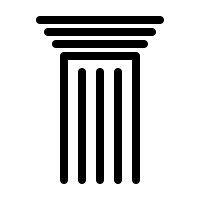 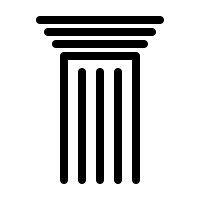 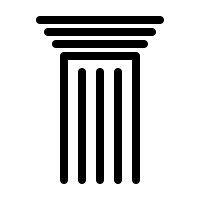 Err to this side
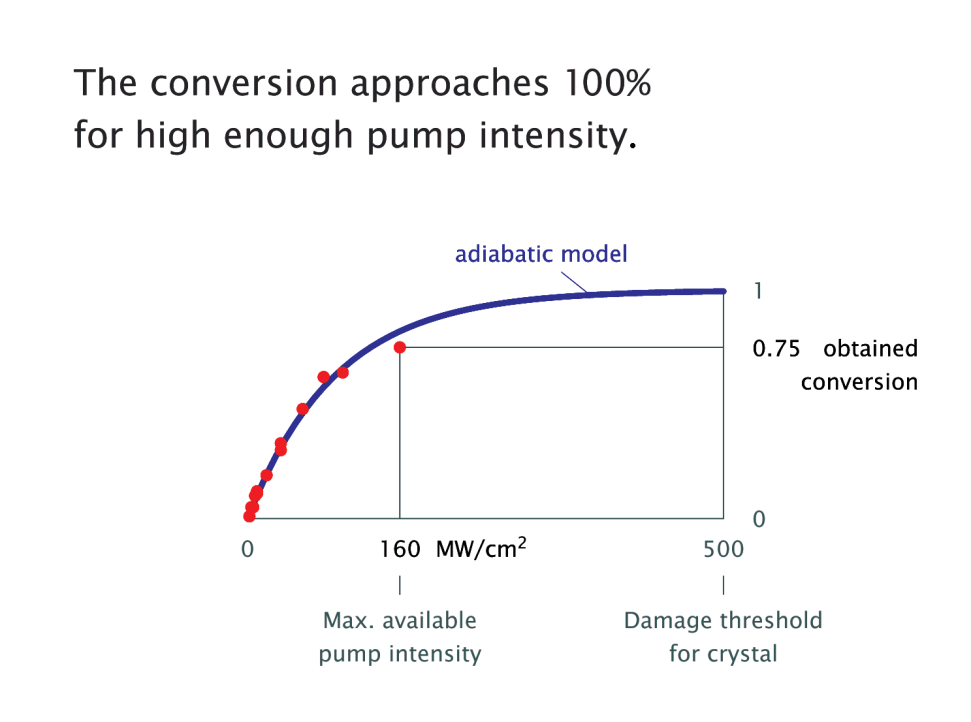 Construct illuminating slides
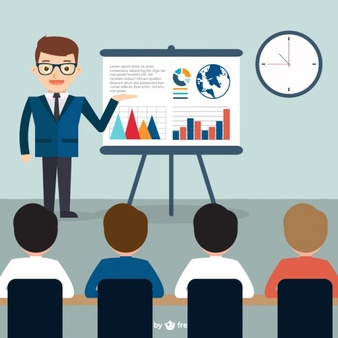 Practice, practice, practice
Observe others (both good and bad)
Break the rules when necessary